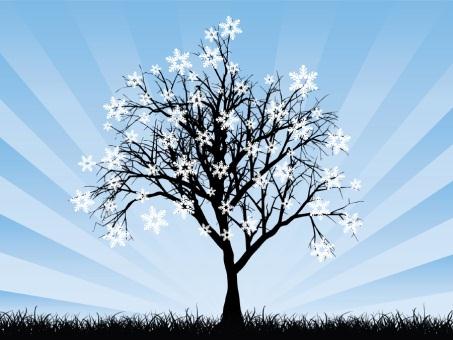 Московское СВУ
Линейная функция и её график
Урок 2
11.11.2012
Преподаватель математики Каримова С.Р.
1. Упражнение.
Начертить графики функций:
у = –3х–2
у = 2х – 1
у=–1,5х+2
у = 3х + 1
1. Упражнение.
График функции:
у = 2х – 1
у
1
0
х
1
1. Упражнение.
График функции:
у = –1,5х+2
у
1
0
х
1
1. Упражнение.
График функции:
у = 3х + 1
у
1
0
х
1
1. Упражнение.
График функции:
у = –3х–2
у
1
0
х
1
Кластер
Установить формулы около соответствующих графиков функций:
у = 2х – 1
у
у=–1,5х+2
у = 3х + 1
1
у = –3х–2
0
х
1
Графиком линейной функции является прямая:
а) при k ¹ 0 и b = 0, проходящая через начало координат и совпадающая с графиком функции   у = kx, у=kх+0. Например, у=2х+0, y=2x
у
1
0
х
1
Графиком линейной функции является прямая:
б) при k ¹ 0 и b ¹ 0, параллельная графику функции у = kx. Например
у = 3х + 3, k>0
у = –3х –3, k<0
у
у
1
1
0
0
х
х
1
1
Графиком линейной функции является прямая:
в) при k = 0, b ¹ 0, параллельная оси х, у = 0·х+b
Например y = 0·х+4, y = 4
у
1
0
х
1
Графиком линейной функции является прямая:
г) при k = 0, b = 0, совпадающая с осью х, y= 0·х+0 или y = 0.
у
1
0
х
1
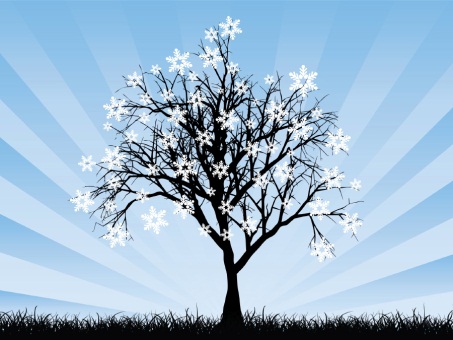 у
у
1
1
0
0
х
х
1
1
Алгоритм построения графика линейной функции:

1-й шаг. По формуле найти координаты двух точек графика.
2-й шаг. Отметить полученные точки на координатной плоскости.
3-й шаг. Провести через построенные точки прямую.
2. Упражнения.
№ 319 (а), 320 (а, б, в)
Дополнительно № 319 (е)
Задание на самоподготовку.
№ 314(устно), 316 (устно),
319 (г), 320 (г). Составить синквейн на понятие «Линейная функция».
3. Итог урока.
Определение линейной функции
Линейная функция
x – независимая переменная
график – прямая линия
у = kx+b
k    0
k и b – некоторые числа
Функция
Аргумент
3. Итог урока.
Примеры линейной функции
Линейная функция
у = -0,1х+3
у = 3 – 2
у = 3х
у = -5х
у = - 2
у = 2 - х
х = 7
у = 0,3